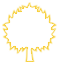 Липецкая 
область
Оптимизация процесса 
внутреннего мониторинга 
качества образования
Муниципальное бюджетное дошкольное образовательное учреждение 
№124 г. Липецка
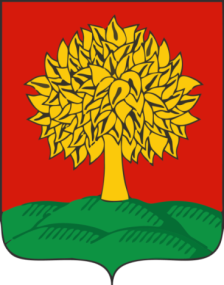 2021  г
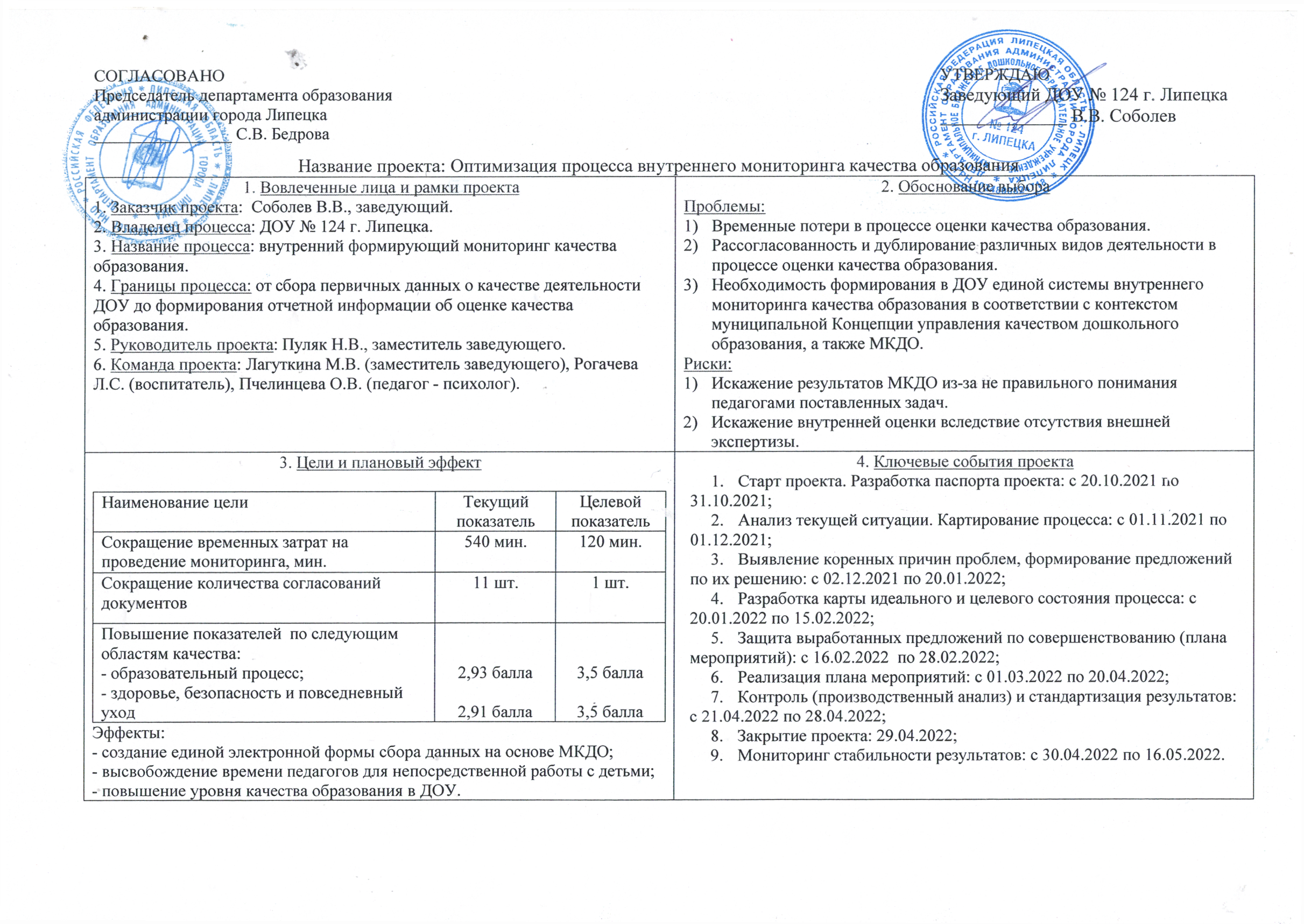 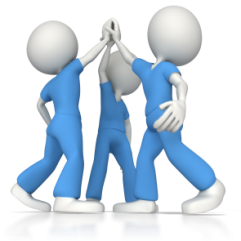 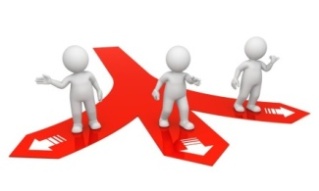 Вовлеченные лица и рамки проекта
Обоснование выбора
Цели и плановый эффект
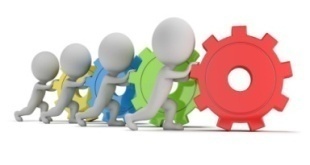 Карта текущего состояния проекта
1
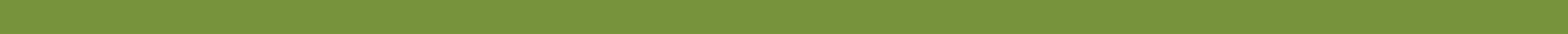 6
В
Х
О
Д
Получение шкал МКДО ответственным лицом в электроном виде
Печать бланков МКДО в бумажном виде
Раздача бланков на бумажном носителе педагогам ДОУ
3
10 мин
15 мин
1
Обработка и корректировка собранной информации ответственным лицом
4
3
1
Формирование обобщенных  данных по шкалам МКДО
Внесение общих данных мониторинга ДОУ в  шкалы МКДО (электронный вид)
Заполнение бланков МКДО
педагогами
5
Сдача 
ответственному 
лицу
Образовательные ориентиры
4
2
27  мин
1
6
7
250 мин
4
6
15 мин
Содержание образовательной деятельности
3
6
15 мин
30 мин
2
2
Условия получения дошкольного образования лицами с ограниченными возможностями здоровья и инвалидами
145 мин
3
27  мин
Время протекания процесса 
540 минут
В
Ы
ХО
Д
Образовательные программа
Выработка управляющих воздействий
Анализ данных мониторинга ДОУ
27  мин
Образовательные условия
30 мин
15  мин
27  мин
27  мин
Условное обозначение:
Перепроизводство
Лишние движения
Ненужная транспортировка
Излишние запасы
Избыточная обработка
Ожидание 
Переделка
Образовательный    процесс
Взаимодействие с родителями
31  мин
Здоровье, безопасность и повседневный уход
Управление и развитие
27  мин
27  мин
31  мин
Перепроизводство.  Дублирование информации, дублирование поручений.
1
Лишние движения. Поиск необходимой информации. Переписывание больших по объему документов. Потеря времени на заполнение на бумажном носителе.
2
Ненужная транспортировка. Передача документов в ручную. Потеря времени в пути.
3
Излишние запасы. Накопление нерассмотренных вопросов. Хранение неиспользуемых документов.
4
Избыточная обработка. Не добавляющая ценности обработка информации, ненужные согласования.
5
Ожидание. Ожидание согласований, ожидание опоздавших.
6
7
Переделка. Ошибки при подготовки материалов.
Пирамида проблем
Федеральный уровень – 0 проблем
Региональный уровень – 0 проблем
Муниципальный уровень – 0 проблем
Уровень образовательной организации
Потеря времени педагогическим работником 

         Отсутствие единых  для всех педагогов стандартов передачи информации

                  Лишние передвижения
         
         Неиспользование возможностей IT-систем при составлении, согласовании
1
2
3
4